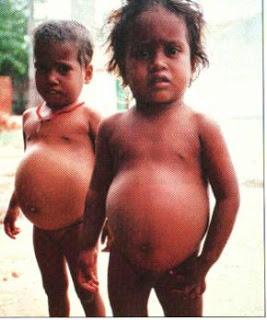 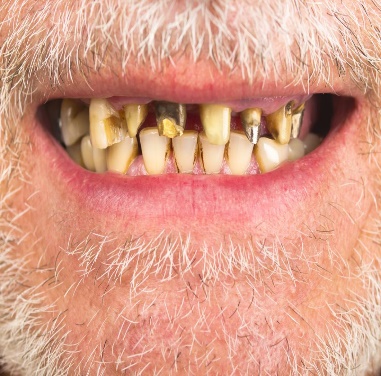 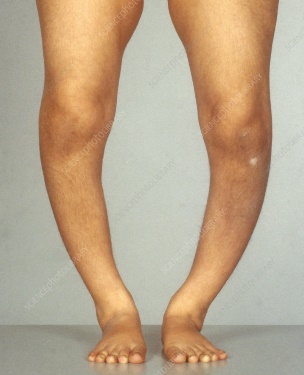 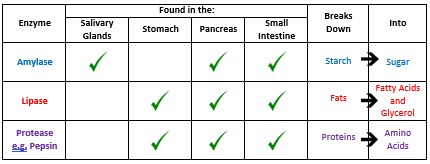 KWASHIORKOR
SCURVY
RICKETS
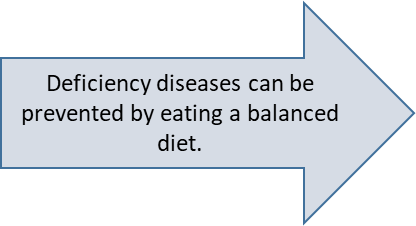 Unit 8.2 Nutrition health & disease  KO
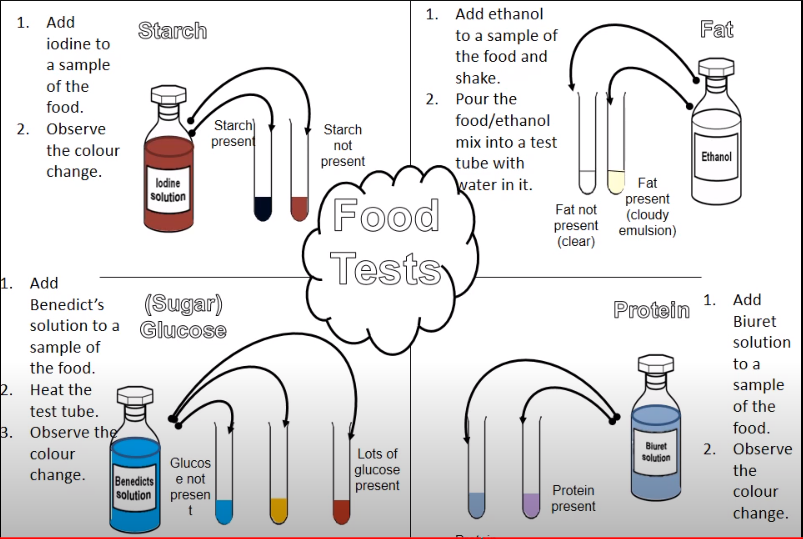 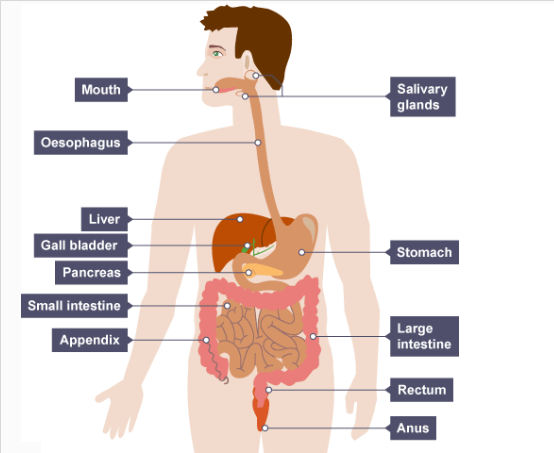